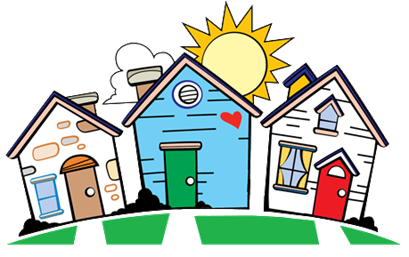 the Medical Neighborhood
Connecting CareEnsuring Quality Referrals and Effective Care Coordination
Ensuring
 Patient-Centered Referrals
High Value Referral Response
Appropriate Secondary Referrals
ACP SAN special project 
for  implementing
High Value Care Coordination
Carol Greenlee MD FACP & Beth Neuhalfen
IOM 2001 Crossing the Quality Chasm“A highly fragmented delivery system”
“ poorly designed care processes characterized by unnecessary duplication of services and long waiting times and delays…

…physician groups, hospitals, and other health care organizations operate as silos 

often providing care without … complete information”
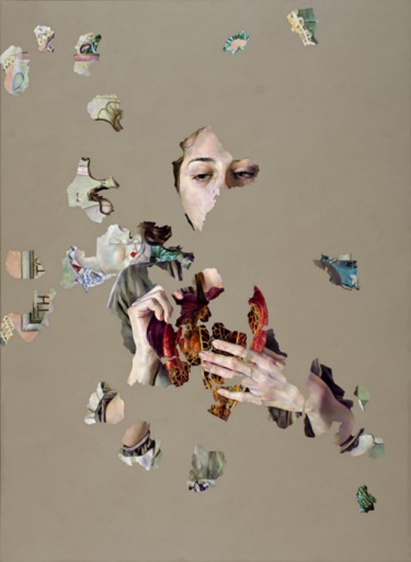 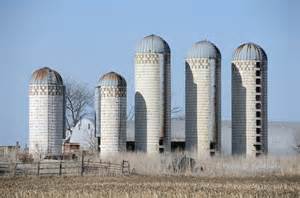 They called US health care ….
a “non-system”
disconnected care
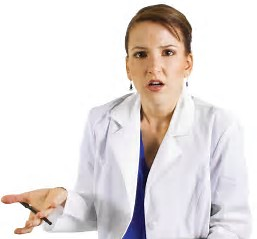 It’s not working well for the clinicians…
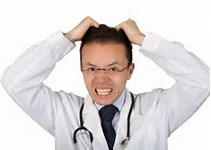 “ Most of the time I don’t know what the referring doc wants me to do for the patient”

“They had testing done but we don’t have the results, since the patient is here now for a consultation, we’ll just repeat the testing.

“I don’t know if my patient saw the specialist or not”

“Why didn’t someone let me know they were referring my patient to a surgeon”

“I just dug through a 48 page note from the specialist and still have no idea what they think or what they did with my patient”
…and then there is the  Patient Experience
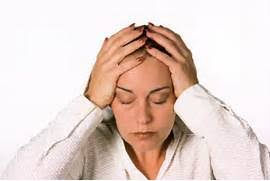 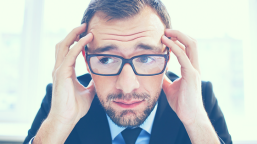 “My doctor told me why he sent me to see you but I was so upset about the news he gave me that I don’t remember what he said.” 

“I was supposed to call to schedule with that specialist? I thought her office was supposed to contact me.” 

“I understood I was here to have the procedure today, not just to talk about my stomach pain!” 

“I had that MRI last month. You mean I was supposed to bring the report and the films with me to this visit? I assumed you had that information.”

“I waited 3 months for the appointment, took the day off of work & after I was in the exam room learned I needed a different type of specialist”
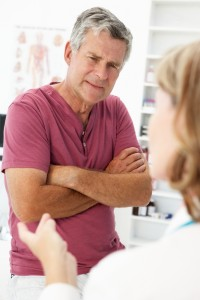 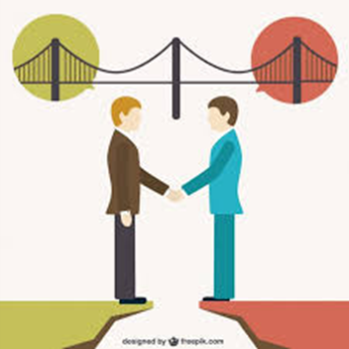 The ACP SAN High Value Care Coordination curriculum
Action Steps to Connected Care
Look at your internal referral process (get your own house in order)
Ensure the specialty practice gets what is needed for a high value referral
Ensure others (patients, the requesting practice and any secondary care) get what they need 
Develop Care Coordination Agreement(s) (compact) with appropriate referring practice(s)
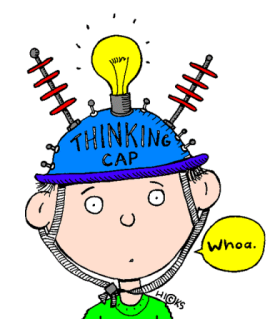 As you listen…
Consider ways the practice can ensure everyone (the “others”) get what they need from the referral, including:
The patient
Needs, goals, understanding, participation
The requesting clinician and care team
A high value referral response report/note
The recipients of any secondary referrals that are requested (other specialists, ancillary services) are appropriate with-
A high value referral request sent & tracked and reconciled
Case: Non-Patient-Centered Referral Experience
Pt is given a paper for an intermediate referral for worsening  XXX but doesn’t really understand why he is being sent.  
Waits to hear from someone to schedule for 2 weeks but doesn’t hear and decides to call his PCP.  
Specialist office finally calls the patient to schedule in a month but didn’t know it was an intermediate referral.
When the pt. arrives, the specialist doesn’t know why the patient was sent and proceeds to order labs and tests.  
The patient leaves confused and not sure if he will return because he didn’t feel listened to and didn’t understand the reason for seeing a specialist to begin with.  
3 months later when the patient  visits his PCP, the PCP finds out he never went back to specialist ; he did go to the ED with complaints of his condition but his care team was not notified by the ED of the visit.
Case: Patient-Centered Referral Experience
Patient is referred by his PCP for an intermediate referral for worsening XXX after discussing the goals of the referral and how the appointment will be scheduled 
The specialist office calls the patient the next day to schedule. 
The patient is seen within two weeks and  when he arrives, the specialist seems to know all about his case.  
The specialist even knows that his goal is to be active and play with his grandchildren again.  
They review the labs and tests that were completed prior to the appointment and discuss next steps which involve his PCP.  
The patient leaves with an understanding of next steps and the specialist sends a report including the plan of care to the PCP.  
Patient makes his next appointment and feels confidence in his healthcare team.
Meeting the Patient’s Needs in the Referral Process
A referral is part of taking care of the patient, 
by both the requesting & receiving practices

It is an extension of care meant to help meet the needs of the patient
in the most appropriate way, including
Urgency
Role of the specialist
in a patient-centered way
Patient-Centered Care is more than caring
Caring about the patient is central & crucial
but
Patient (Person & Family)-Centered care also requires
delivering care in a Patient-Centered way

What does that mean?
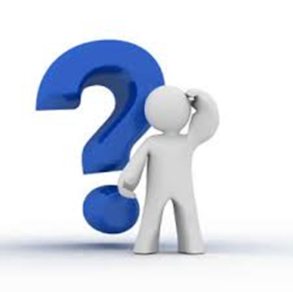 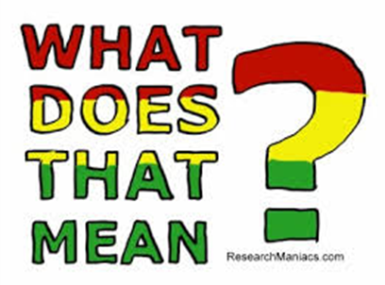 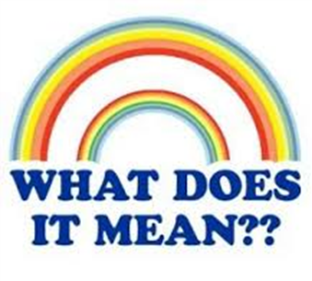 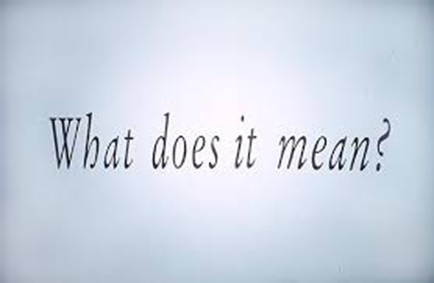 IOM (Institute of Medicine) Definition of Patient Centered Care
“Providing care that is 
respectful of and responsive to 
individual patient preferences, needs and values, and ensuring that patient values 
guide all clinical decisions.”
[Speaker Notes: IOM now National academy of Medicine]
What matters to the patient…
We need to attempt to move from “what’s the matter” with our patients to “what matters” to our patients.

Quality of life – Their time & their costs
Respect, kindness, compassion vs Rudeness, rushing & reproach (blame)
Needs  &  Goals 

We need to design care with the patient so it works for the patient
Recognizing that Health is Co-produced
Health professionals are not in control (but they have a role)

Instead of health professionals doing to and for patients (“relieving patients’ problems”), they become a coach collaborating with (& enabling) patients, as they find their own best way to wellbeing – the patient has a role in their health and health care

Often requires training for awareness & approach (mindset) for the clinician & care team:
“Before…I thought it was more of me, imposing my ideas on the patient, but [after the training], it’s more allowing the patient[s] to tell me what they want or what they expect, what they are hoping to achieve, if they are concerned with a problem...”
Often requires training the patient to take on their role in their health outcomes (patient activation – knowledge, skills & confidence)
[Speaker Notes: Hibbard 2013]
The Referral Request - Prepared Patient
Patient aware of and in agreement with referral with appropriate expectations (opportunity for Shared Decision Making)
Is patient willing to participate in the referral 
Does patient understand & agree with the reason for referral and understand what additional expertise is needed
Are patient’s expectations realistic
Is patient willing to accept Pre-consultation advice or assistance from specialty care, 
Including if “ no appointment required”
Is “e-consult” (virtual consult) advice an option patient accepts
Does patient have concerns about the referral or the specialty practice
21
[Speaker Notes: Pt not always told and gets cold call from specialty practice….The pt needs to be part of pt centered care, including referrals]
The Referral Request - Prepared Patient
Consideration of what matters to the patient
Patient specific goals
What the patient hopes to gain medically (e.g. avoid surgery vs undergo surgery; ensure diagnosis or Rx is correct/optimal, etc.) 
Goals for life (be able to care for grandkids, travel, etc.)
Reading material or other preparation for patient prior to appointment 
Explaining type of specialty care or procedure
Information on referral condition or concerns
Flyer from specialty practice about the practice*
Logistics / “Burden” 
Location/ hours/transportation/appropriate wait time
21
[Speaker Notes: The pt needs to be part of pt centered care]
The Referral Request - Prepared Patient
Alert specialty care practice of any special considerations or needs for patient / care giver 
Impaired vision, hearing, cognition, ambulation, etc.
Need to be aware for scheduling, forms, rooming needs
Caregiver status
Does spouse, adult offspring, case manager, etc. need to be involved in scheduling , in the visit and/or care plan/self-management
Transportation
Will PCP/Requesting practice help arrange if needed
Distance or other considerations (time of appointment, hotel needs)
Pain Management Agreement, Advanced Directives,  Behavioral Health or Care Management arrangements and contacts
21
[Speaker Notes: The pt needs to be part of pt centered care]
The Referral Request - Prepared Patient
Use of Referral Guidelines (specific to the patient/condition)
Appropriate specialist at appropriate time
Appropriate preparation with testing or therapeutic trials prior to referral
Patient understands role of specialist and who to call for what
Consultation for Advice (PCP to manage)
Consultation for Procedure
Co-management help from specialist – (w/wo plan to return to primary care management once stable)
Shared Care (PCP first call)
Principal Care (Specialist first call for the condition)

Over time the role of specialist may be fluid (change) as condition/ patient changes
[Speaker Notes: The pt needs to be part of pt centered care]
Template for “One Pager” for Patient about the Referral - Reduce the Unknowns
Patient name_________  Referred on________
Reason for Referral:____________________
Type of referral(role requested of specialty care)*: (recommend have options to be circled)
To: Practice name/ physician name(s)
Practice address & phone
Info about practice: including link to website for additional info
Role Requested of you -the Patient/Caregiver:  Wait to be contacted. ..
Appointment scheduling: will SC practice call, time frame to expect, etc.
Visit preparation: Previsit forms, who /what to bring, fasting for test, etc.
What to expect: what care team members involved, time allotment, etc. 
Directions: (bus & train routes & stops; parking & costs; door entrance, elevator bank, floor, etc.)
[Speaker Notes: Form can be created by Specialty Care practice with all the info on one page (and link to website if available); PC practice can fill in for patient the reason for referral, and circle the type of referral requested]
*Type of Referral (Role Requested of SC) options
Role Requested of the Specialist: 
Specialty care will do an evaluation & provide advice (consultation) to your physician or care team
possibly provide advice directly to your physician without needing an appointment 
 Do a special test, procedure or surgery _____________________________
Specialty care will share in managing this condition but with your primary care team (PCP) taking the lead (you should call your primary care practice first with any problems related to this condition, the primary care team will contact the specialty care team if needed); the specialty care practice may see you 1-2 times per year
 Specialty care will take the lead in managing this condition (you should call the specialty care practice first with any problems related to this condition) until the condition is stable and then the primary care team can resume management
 Specialty care will take the lead in managing this condition long-term (you should call the specialty care practice first with any problems related to this condition but maintain your primary care practice for overall care)
The Referral Response: Ensure the Patient’s Needs are Met
Scheduling considerations
Use Pre-consultation review to ensure the referral is appropriate
If not appropriate, then notify the requesting practice (with reason why) 
possibly also let the patient know that you have contacted their requesting clinician to reassure or refer to a more appropriate specialty
Schedule patients according to urgency/priority of their referral needs
Coordination with requesting practice (direct contact by requesting care team with specialty care team for urgent referrals and interim assistance) 
Pre-consultation review with stratification/prioritization of referral needs
Build in the capability to schedule according to urgency of referral needs
Contact patient within 1-2 weeks to schedule routine referral 
Accommodate day & time of appointment as possible (fewer No Shows)
[Speaker Notes: Also reduces no shows]
The Referral Response: Ensure the Patient’s Needs are Met
Pre-visit preparation for the appointment 
Ensure that the needed information received by the time of the appointment
Utilize the information sent with the referral to pre-populate the core medical items such as med list, allergies, surgical history, etc. to reduce patient burden – then confirm with the patient
Provide on-line option or at least “at home option” for filling out needed forms before the appointment
Review of clinical question & supporting data as pre-visit prep by clinician 
 Recommend that clinician share with the patient that they are aware of why the patient was referred and that they have reviewed their records vs asking “so tell me why you are here today”
[Speaker Notes: The pt needs to be part of pt centered care]
The Referral Response: Ensure the Patient’s Needs are Met
Consideration of what matters to the patient
Patient concerns voiced & listened to 
The patient’s story
Patient specific goals
Medical aspects as well as for their life activities

Shared Decision Making for diagnostic or management options
The best clinical evidence adapted to
 the patient’s values & preferences
the burden of care and patient capacity 
the patient’s needs & circumstances (contextual care)
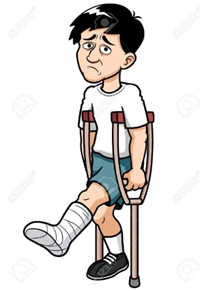 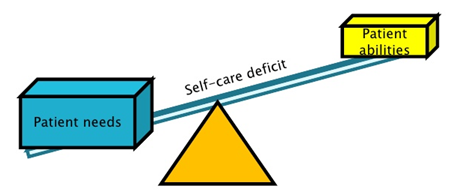 21
[Speaker Notes: The pt needs to be part of pt centered care]
Take Context into Consideration
Medical comorbidities 
Mental or behavioral health needs 
Patient goals, values, priorities, concerns, fears
Cost / affordability
Patient’s schedule vs the treatment schedule
Patient literacy , numeracy and self-efficacy
Any impairments (visual, hearing, cognition, ambulation)
Food or housing insecurity
Transportation needs and availability
Caregiver status
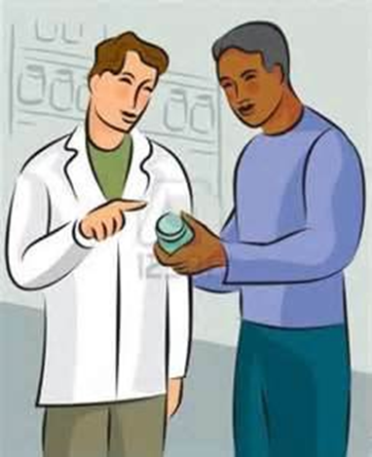 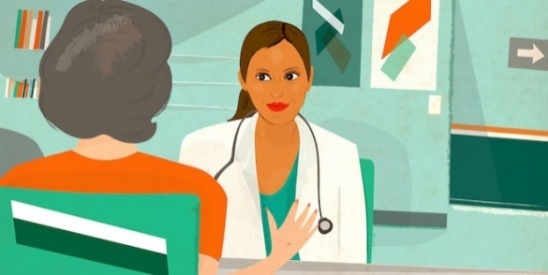 21
[Speaker Notes: The pt needs to be part of pt centered care]
The Referral Response: Ensure Patients’ Needs Are Met
Explanation of test results and implications
Clarity around medication changes & instructions
Clarity around care plan instructions & self-management goals
Clarity regarding alarm symptoms & who /when to call
Clear communication with other clinicians / care teams


Clear instructions and expectations with teach back
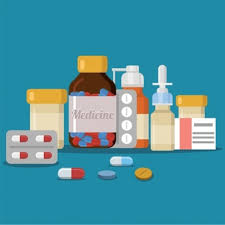 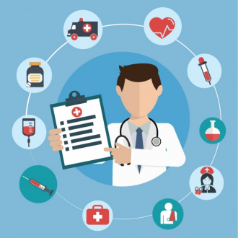 21
[Speaker Notes: The pt needs to be part of pt centered care]
Embrace the Importance of Relationships In Connected Care – all in it together
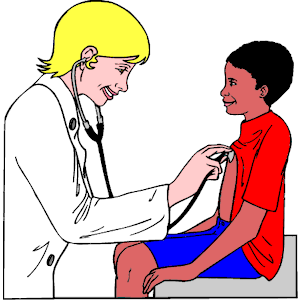 Caring
“The secret of the care of the patient is in caring for the patient” Peabody

Curiosity & Compassion
“Do we meet each person curious about the miracle of a human being that we are about to connect with?” Senge

Connection, Cooperation & Camaraderie 
“… being part of a great team… most striking is the meaningfulness of the experience… being part of something larger than themselves, … being connected… being generative”  Senge
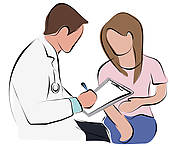 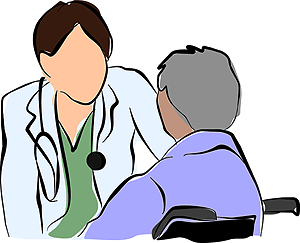 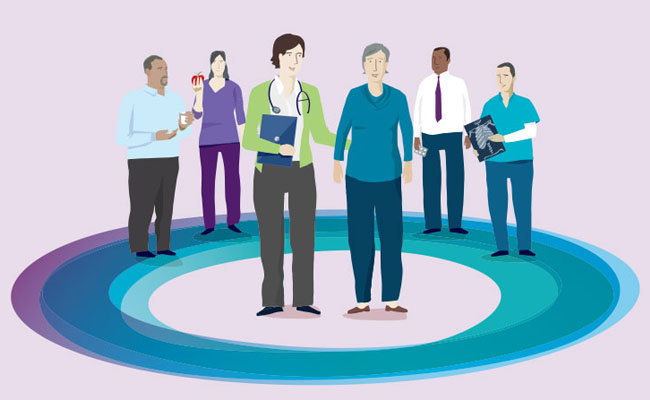 [Speaker Notes: Not only is the care connected but we are all connected through the care – all in it together]
Put it in Action ….
Consider how your primary care practices can identify and include the patient’s goal(s) in the referral request

Encourage your Specialty Care practices to develop a “one pager” on their practice for the requesting practice to provide to patients when the referral is made

Consider having your practice do a patient experience survey about the referral process  or patient input on your referral process (“secret shopper”- feedback)
Meeting the Needs of Requesting Clinician and Practice
A high value referral response report or note
Perform an audit of specialist’s referral response 
Ensure  presence of critical elements & clarity
Ensure critical information easy to access (location)
Develop improvement plan for any identified gaps
Antithesis of High Value Coordinated Care:
Case 1: 
59 yo man with T2DM, HTN, Hyperlipidemia & obesity
referred to cardiology with unexplained DOE. 
28 page note from the cardiologist 
only ICD codes for impression 
no indication of what the cardiologist thinks or is going to do or what s/he recommends the PCP do 

 Disconnected Care
More questions than answers
 Safety concerns
High Value Referral Response
Answer the clinical question/address the reason for referral
Summary or Synopsis (include some thought process)
Agree with or Recommend type of referral / role of specialist
Confirm existing, new or changed diagnoses; include “ruled out”
Medication /Equipment changes
Testing results, testing pending, scheduled or recommended (including how/who to order)
Procedures completed, scheduled or recommend
Education completed, scheduled or recommended
Any “secondary” referrals made (confer with and/or copy PCP on all)
Any recommended services or actions to be done by the PCMH 
Follow up scheduled or recommended
Antithesis of High Value Coordinated Care:
Case 2: 
54 yo male with thyroid nodule evaluated by endocrinologist with report to PCP indicating “FNA shows Papillary Thyroid Cancer. Needs surgery.”
F/u appt with PCP a year later shows thyroid intact and nodule still palpable…

Risk:
Delayed care: potential harm to patient 
Liability concerns
Referral Response: Critical Elements
Answer the clinical question/ address the reason for referral
Summary or Synopsis (include some thought process)
Clear indication of diagnosis/evaluation &/or the treatment plan
What is the specialist going to do
What is the patient instructed to do
What does the referring physician need to do & when
What follow up is needed and with whom
High Value Referral Response
Make the referral response easy for the referring practice to review & utilize ( “user friendly” )
Do not want to contribute to “data dump” problem (send multiple page report where the referring physician cannot easily access critical information)
If possible, develop synoptic summary of referral response (checklist format for data elements)
Set up protocol with referring physician that critical elements will be placed in a specific part of or location in the referral response report e.g. Under “Assessment and Planning”
“Synoptic” Referral Response
Answer to clinical question:  Based on her need for mealtime insulin but reluctance/inability to administer injections during work day as first grade teacher, we have opted for her to try Premixed insulin before breakfast and dinner
Type of referral: agree with Shared Co-management
Diagnosis: no change
Testing: pocA1c 9.6%
Medication changes:
Stop Lantus insulin
Start Humalog mix 75/25 as 20 units before meals twice daily
Equipment changes: none
Self management:
Titration sheet for insulin adjustments
Patient to measure BG before lunch and at bedtime and FBS
F/U: 2 weeks with endocrine and then in another 4 weeks with PCP
34
Example: Nephrology referral response for evaluation of 36yo male with Type 1 diabetes with Cr 1.9 and K+ 5.7
Impression: Stage 3 CKD due to type 1 diabetes and HTN with no evidence of additional autoimmune renal disease
Plan: Shared Care with annual f/u
Recommend change from ACEI to CCB due to persistent significant hyperkalemia due to type IV RTA & to delay renal replacement
I have provided script for amlodipine 5 mg qd with refills x11 
He is to see you for BP check and Renal Panel in 1 month to recheck K+ and Cr
Please feel free to contact me if  K+ still elevated or BP not controlled
Provided handouts on CKD to patient
Impression: Stage 3 CKD
Plan: Recommend change from ACEI to CCB

Why ?
Who does what ?
What is plan for f/u and which provider ?
[Speaker Notes: In this case the referring physician asked if this patient’s declining renal function was due only to his diabetes or was there perhaps another autoimmune process going on and asked for recommendations for management: the response left more questions than answers…if the responder had included the expected elements for the referral response then the handoff would have been much more satisfying and the physician picking back up the care would be more in alignement with the overall plan of care]
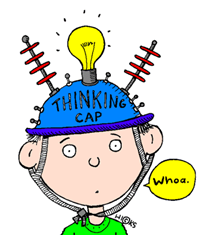 Put it into action…
Audit at least 5 Referral Response notes (notes or reports sent back in response to an initial referral request),  and/or:
Ask practice partner(s) or a referring clinician to audit a few Referral Response notes
Check for the critical elements 
Is critical information easy to find in the note
Maybe agree as system where to put critical info
Signed note format with Impression & Plan at top of note
Create an improvement plan for any identified gaps
The Referral Black Hole
84 yo man with upper extremity radicular pain referred by his PCP/ PCMH to Neurosurgery for possible spinal stenosis
MRI shows Cervical DJD & a large thyroid mass
Neurosurgeon notes MNG with 4 cm thyroid nodules
Refers to Endocrinology
Does FNA of thyroid nodules
Cytology benign  but surgery discussed 
Refers to ENT
Schedules surgery for thyroid
The Referral Black Hole continues…
ENT refers to another Primary Care practice for pre-op clearance

Patient’s PCP learns of planned procedure from a hallway conversation-arranges follow-up with patient

Patient asks PCP if thyroidectomy will relieve his neck and shoulder pain
Secondary Diagnoses
Another disorder related to or unrelated to the reason for referral
Can be diagnosed during evaluation of referral condition
Can be related to the specialty area or not
Can be brought up by patient complaint or history
Can be related to the specialty area or not
Secondary Diagnoses
Another disorder related to or unrelated to the reason for referral
Suspected Sleep Apnea in a patient referred for cardiac disease
Celiac disease in a patient  referred for severe osteoporosis
Hemochromatosis in a patient referred for diabetes with hypogonadism
Hepatitis C in a patient referred for Sjogren’s
GERD in patient referred for hoarseness
Rash in a patient seen by General Surgery re gallbladder 
Headaches in patient seen by GI for diarrhea or constipation
GERD symptoms in patient seen for hyperthyroidism
Heart palpitations in patient seen by ortho for knee pain
Knee pain in patient seen by cardiology for heart palpitations
Recommendations: Handling Secondary Diagnoses Pending Care Coordination Agreements
Secondary diagnosis discovered as part of the evaluation of the referred condition & related to the referred condition & in specialist’s field of expertise
Specialist assumes management (e.g. Cushing’s Syndrome discovered during evaluation of severe osteoporosis by endocrinology)
All other Secondary Diagnoses are best handled by deferring to or at least first conferring with the Primary Care team (even if it is something that falls under the specialty sphere)
Secondary Referrals
OB GYN to Perinatology or GYN Oncology
Rheumatology to Hand Surgeon or Physical Therapy
Endocrinology to Nuclear Medicine or Ophthalmologist
GI/Endocrine/Cardiology/Oncology to Surgery

Appropriate Secondary referrals (related to principal condition) can expedite care (if allowed by insurance plan policy)
Inappropriate Secondary referrals waste resources (e.g. referral to a non-related specialty vs back to Primary Care)
51
Ensure Appropriate & High Value Secondary Referrals
Secondary referrals arise from a referral request to another specialty/ subspecialty practice for consultation, procedures, or co-management by a specialty practice (by one specialty practice to another specialty practice)

In some instances, the referral for special services may require some specialty knowledge and may best be managed by the specialty/subspecialty practice -  examples: 
endocrinology referring to endocrine surgery for pheochromocytoma; 
cardiology referring to cardiothoracic surgery for valvular heart disease; 
GI referring to surgery for bowel resection for refractory Inflammatory Bowel Disease
Communicate to Ensure Appropriate Secondary Referrals
There needs to be clear expectations for when the PCP wishes (or is required by insurance plan) to be involved in secondary referrals & when it is preferable for the specialty/subspecialty practice to proceed without conferring with PCP (if allowed by insurance plan)

In all cases, the PCP needs to be included in the communication regarding the secondary referral & the outcomes of that referral and a process for ensuring this communication connection needs to be established
Consider establishing agreement for secondary referrals that expedite care    (example from WSE CCA)
If you are referring the patient for a condition that may need endocrine surgery such as thyroid cancer, large multi-nodular goiter, hyperparathyroidism or a large pituitary adenoma please indicate if you and the patient have a preference for the surgeon. Otherwise, we will work with the patient and their needs and preferences to match the best surgeon for their situation. We will also help manage any needed perioperative endocrine care. 
If a patient using an insulin pump develops a site infection, we will refer to an appropriate and available surgeon if I&D is needed or may call on the local PCP to help with assessment and appropriate referral as needed.
Occasionally endocrine patients need urgent ophthalmologic assessment for Graves’ Ophthalmopathy, optic nerve compression or retinal hemorrhage. Dr. Greenlee will refer to the most appropriate and available ophthalmologist in these situations.
If/when do make a Secondary Referral Request
Be sure to
Include the Patient’s PCP/ PCMH in the decision or at least cc on the referral request
Include critical elements of a high value referral request:
Prepared Patient
Type of referral
Clinical question
Urgency 
Core Data Set
Pertinent Data set
Track the referral request until reconciled
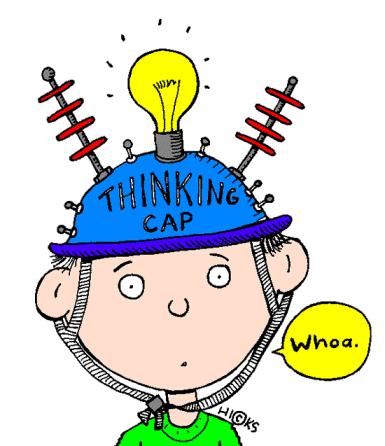 Put it into action….
Identify in Care Coordination Agreement which secondary diagnoses might be appropriate for the practice to handle for referred patients
Or when handling these secondary diagnoses expedites care  

Identify when a secondary referral request from the practice is appropriate (requires specialty expertise and expedites care) (and how to know when insurance plan requires PCP to refer)

Ensure PCP is included in the communications involving the Secondary Diagnoses & Referrals
Leave in action….
Identify at least one way to better partner with patients around the referral process
Consider including patient’s goal(s) with referral
Specialty care - “one pager” referral information sheet
Audit referral response notes with improvement plan for any identified gaps
Clarify & Define expectations around how to handle secondary diagnoses & secondary referrals
Materials for Action Step 3
Recommendations for a Patient-Centered Referral
Patient Experience Surveys
New – Template for “one pager” info sheet on specialty care referral to give to patient 
Outpatient Referral Response Checklist
Referral Response Audit tools

www.acponline.org/hvcc-training